Obs4MIPs
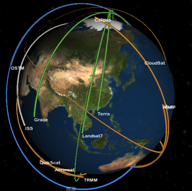 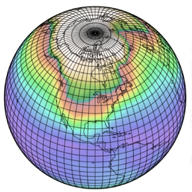 Obs4MIPs
Robert Ferraro
Jet Propulsion Laboratory

This project is collaboration between NASA and DOE, and is overseen by an International Task Team constituted under the WCRP Data Advisory Council
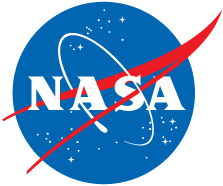 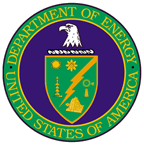 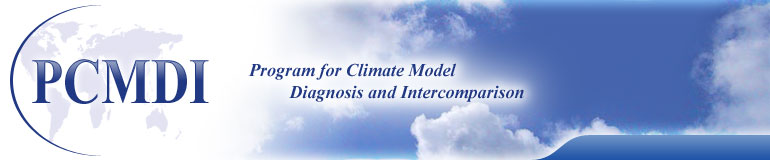 Jet Propulsion Laboratory
California Institute of Technology
[Speaker Notes: Heavy emphasis and acknowledgement given to speaker - *Stephens  :)]
Initial Sentiments Behind obs4MIPSUnder-Exploited Observations for Model Evaluation
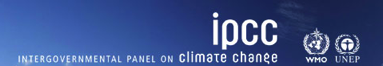 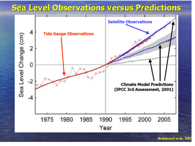 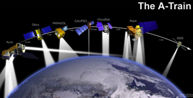 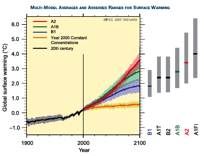 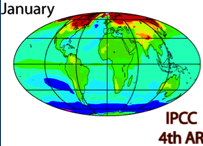 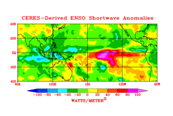 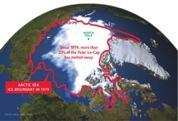 How to bring as much observational scrutiny as possible to the CMIP/IPCC process?
How to best utilize the wealth of satellite observations for the CMIP/IPCC process?
Model and Observation Overlap
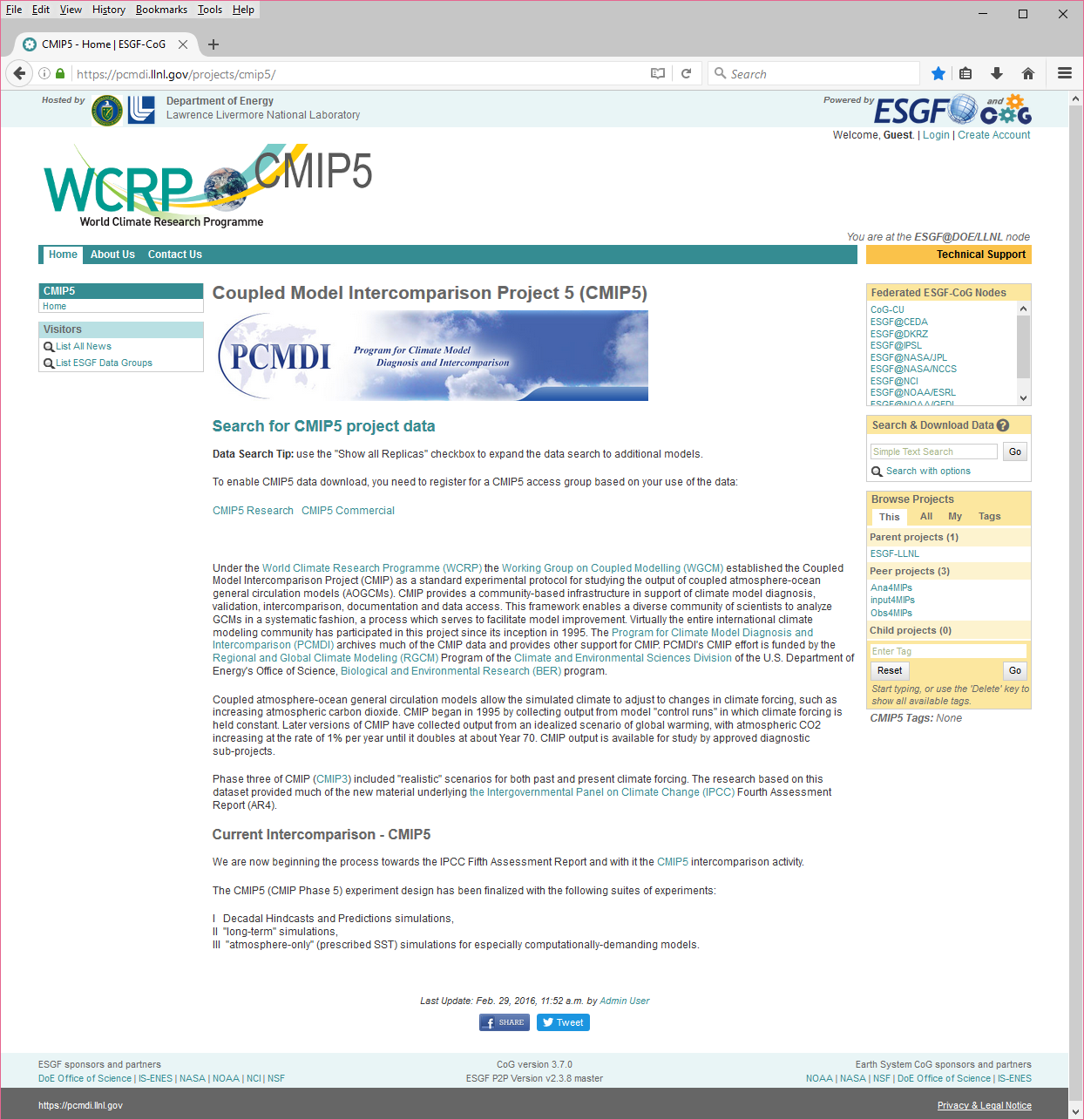 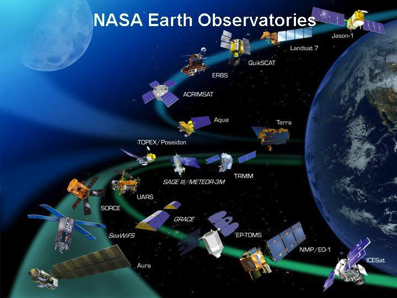 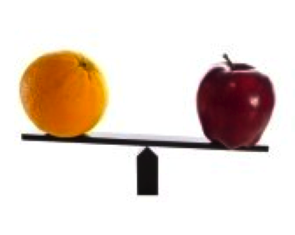 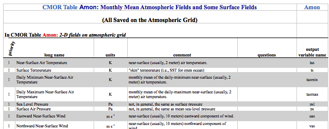 Taylor et al. 2008
Example: NASA – Current Missions ~14
Total Missions Flown ~ 60
Many with multiple instruments
Most with multiple products (e.g. 10-100s)
Many cases with the same products

Over 1000 satellite-
derived quantities
~120 ocean
~60 land
~90 atmos
~50 cryosphere

Over 300 Variables in
(monthly) CMIP Database
What’s the Problem?
Finding what you need …
Fit for Purpose
Understanding what you found
Data Format
Metadata
Documentation
Is it any good?
Provenance
Error Characteristics
Uncertainties
Data Quality – Obs4MIPs Approach
Curated specifically for model evaluation on the ESGF
Finding data, fit for purpose
Potential contributions are review by a task team before being accepted
Provenance, Quality
Specific format, metadata convention, and metadata content are required
Understanding what you’ve got
Evidence of prior use for model evaluation is required (peer reviewed literature)*
Fit for purpose
Uncertainty characterization is required, with per datum error/uncertainty quantification desired
Quality
Concluding Remarks
Our approach is to provide data and documentation tailored to the customer
Many issues to sort out going forward … 
Like how to handle in-situ data …
Does this approach scale?  We’ll see …


Find obs4MIPs at
https://www.earthsystemcog.org/projects/obs4mips/
Or Google “obs4MIPs”
Acknowledgements
Obs4MIPs Task Team Members
Peter Gleckler, co-chair, PCMDI/DOE
Duane Waliser, co-chair, JPL/NASA
Sandrine Bony, IPSL
Mike Bosilovich, GSFC/NASA.
Helene Chepfer, IPSL
Veronika Erying, DLR
Robert Ferraro, JPL/NASA
Pierre-Phillipe Mathieu (ESA)
Roger Saunders, UKMO
Jörg Schulz, EUMETSAT
Karl Taylor, PCMDI/DOE
Jean-Noël Thépaut, ECMWF
Jerry Potter, PCMDI/DOE, GSFC/NASA
Ex-Officio

Tsengdar Lee, NASA
Renu Joseph, DOE
Pierre-Philippe Mathieu, ESA
Michel Rixen, WMO
Otis Brown, WDAC
Part of this work was performed at the Jet Propulsion Laboratory, California Institute of Technologyunder a contract from NASA